CS 146: Data Structures and AlgorithmsAugust 4 Class Meeting
Department of Computer ScienceSan Jose State UniversitySummer 2015Instructor: Ron Mak
www.cs.sjsu.edu/~mak
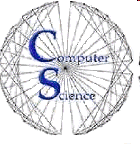 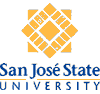 Computing KMP next[]
For each value of i,
attempt to match the
pattern’s prefix and suffix,
and set next[i] to the length of the match.
KMP Pattern Matching
next = [ 0 0 1 2 3 0 1 ]
i = 0, j=0, no matchShift pattern 1 right
i = 1, j=0, match
i = 2, j=1, no matchReset j = next[0] = 0
i = 2, j=0, no matchShift pattern 1 right
3
KMP Pattern Matching, cont’d
next = [ 0 0 1 2 3 0 1 ]
i = 3, j=0, no matchShift pattern 1 right
i = 4..8, j=0..4, matches
i = 9, j=5, no matchReset j = next[4] = 3
i = 9..12, j=3..6, matchesPattern found in text.
We already know that aba has matched, so we jump the pattern forward
to align it with the previous occurrence of aba.
4
Algorithm Running Times
Many of the algorithms we’ve seen havepolynomial running times.
Example: Insertion sort: Θ(N2)

Some have linear or near linear running times.
Example: Building a heap: O(N)
Example: Merge sort: O(N log N)

We’ve also seen exponential running times.
Example: Solving Towers of Hanoi: Θ(2N)
5
Algorithm Running Times, cont’d
Do we always have efficient (non-exponential growth) solutions to problems?

For many problems, the answer is No.

Worse: For a large class of problems, we can’t even tell whether or not an efficient solution might exist.
Programmers: You can’t find an efficient algorithm.
Theoreticians: Why are these problems so hard?
6
Algorithm Running Times, cont’d
We can classify problems as being “easy” or “hard”.

A great deal of computer science research has gone into this.

We now have mechanisms to classify a new problem as being “as hard as” another problem already known to be hard.
7
Easy vs. Hard Problems
There can be a fine line between easy and hard.

Easy: Find the shortest path from vertex A to vertex B in a weighted graph.
Do a breadth-first search in linear time.

Hard: Find the longest path (without cycles) from vertex A to vertex B in a weighted graph.
All known algorithms take exponential time.
8
Easy vs. Hard Problems, cont’d
Recast the problem as a Yes-No problem.

Easy: Is there a path from vertex A to vertex B with weight ≤ M?

Hard: Is there a path from vertex A to vertex B with weight ≥ M?
9
Reductions
Reduction allows us to solve one problem in terms of another problem.

When we wish to understand the difficulty of a problem, reduction allows us to make relative statements about the upper and lower bounds on the cost of a problem.
Cost of a problem, not of a particular algorithm.
10
Reduction Example
Sorting:

Input: A sequence of integers x0, x1, x2, ..., xN-1

Output: A permutation y0, y1, y2, ..., yN-1 of the sequence such that yi ≤ yj whenever i < j.
11
Reduction Example, cont’d
Pairing:

Input: Two sequences of integers X = x0, x1, x2, ..., xN-1 and Y = y0, y1, y2, ..., yN-1

Output: A pairing of the elements in the two sequences such the smallest value in X is paired with the smallest value in Y, the next smallest value in X is paired with the next smallest value in Y, etc.
X:   23   42   17   93   88   12   57   90
Y:   48   59   11   89   12   91   64   34
12
Reduction Example, cont’d
The reduction: pairing  sorting
Convert the one instance of the pairing problem into two instances of a sorting problem.
Sort the X and Y sequences.
Convert the sorting output into the pairing output.

Cost analysis
An upper bound for sorting for sorting is O(N log N).
Therefore, an upper bound for pairing is also O(N log N).
13
Polynomial Running Times
“Easy” problems have polynomial running times.

“Hard” problems have exponential running times.

Polynomials have useful properties.
14
Polynomial Running Times, cont’d
Polynomials are closed under addition and composition.

Running two algorithms in sequence, each with polynomial running time, together has polynomial running time.

Having one algorithm with polynomial running time call another algorithm several times, the latter also with polynomial running time, together has polynomial running time.
15
Polynomial Running Times, cont’d
Computers are polynomially related.

Any algorithm that runs in polynomial time today, when transferred to any other computer today or in the future, will still run in polynomial time.
16
Determinism vs. Nondeterminism
On a deterministic machine:

The next step (instruction) to execute is uniquely determined by the current instruction.

On a (theoretical) nondeterministic machine:

There is a choice of next steps.
The machine can evaluate all its next steps in parallel.
It is free to choose any step it wishes.
If one of the steps leads to a solution to a problem, it will always choose the correct one.
17
Determinism vs. Nondeterminism, cont’d
A nondeterministic machine has the power of extremely good, optimal guessing.

Guessing = checking all possible problem solutions in parallel to determine which one is correct.
18
Nondeterministic Machine
Suppose that:
We have a problem whose solution a nondeterministic computer can guess in polynomial time.
We can check in polynomial timethe correctness of this solution.
Then we can claim that our nondeterministic computer can solve the problem in polynomial time.

Nondeterministic algorithm: An algorithm that works in this manner (guess and test in polynomial time).
.
19
NP
Any problem that runs on a nondeterministic machine in polynomial time is in class NP.

NP = nondeterministic polynomial-time

The class of all problems that can be solved in polynomial time on a nondeterministic machine.
20
NP, cont’d
Recall our example of a Yes-No problem:

Easy: Is there a path from vertex A to vertex B with weight ≤ M?
Hard: Is there a path from vertex A to vertex B with weight ≥ M?

A problem is in NP if we can prove that any “yes” answer is correct in polynomial time.

We can ignore “no” answers because the nondeterministic machine always makes the right choice.
21
The Traveling Salesman Problem
In plain English:

Find the shortest route for a salesmanto visit every state capitol exactly once.
22
The Traveling Salesman Problem, cont’d
As a graph problem:
Input: A complete directed graph G with positive distances assigned to each edge of the graph.
Output: The shortest simple cycle that includes every vertex.

As Yes-No problem:
Input: A complete directed graph G with positive distances assigned to each edge of the graph, and an integer k.
Output: YES if there is a simple cycle with total distance ≤ k containing every vertex; NO otherwise.
23
The Traveling Salesman Problem, cont’d
With a nondeterministic computer, we can solve the Yes-No problem in polynomial time.

Check all possible subsets of graph edges in parallel.

Verify the edges form a cycle and visits each vertex exactly once, add up their distances.

If any subset of edges is an appropriate cycle of total length ≤ k, the answer is YES; otherwise, the answer is NO.
24
The Traveling Salesman Problem, cont’d
This algorithm cannot be converted to polynomial time on a regular (deterministic) computer.

There are 2|E| subsets to check.

Nobody knows of any polynomial time algorithm to solve the traveling salesman problem on a regular computer.
25
NP-Complete
This is the class of the hardest problems.

We know there are efficient nondeterministic algorithms.

We cannot prove that any of these problems do not have efficient deterministic algorithms.

An NP-complete problem has the property that any problem in NP can be reduced to it.
26
NP-Complete, cont’d
If you can find a solution to an NP-complete problem that runs in polynomial time on a regular computer …

Then by a series of reductions, every other problem in NP can also be solved in polynomial time on a regular computer.

If you can find an efficient algorithm that solves any NP-complete problem, you will have an efficient algorithm to solve all of them.
27
NP-Complete, cont’d
To prove a new problem is NP-complete:

Show that it’s in NP.

Show that you can reduce an existing NP-complete problem to the new problem.
28
NP-Complete, cont’d
The very first NP-complete problem is satisfiability.

Input: A boolean expression E over the variables x1, x2, ... in conjunctive normal form.

Conjunctive normal form: A boolean expression that is a series of clauses that are AND’ed together.

Output: YES if there is an assignment to the variables that makes E true; otherwise NO.
29
NP-Complete Problems
Satisfiablility

Traveling salesman

Partition
Divide a given set of integers into two sets with equal sums.

Integer linear programming
Find an integer solution to a given linear programming problem.
30
NP-Complete Problems, cont’d
Multiprocessor scheduling
Assign tasks of varying lengths to identical processors in order to meet a deadline.

Clique
Find a subset of Facebook subscribers all of whom are friends with each other.
31
Exponential time problems
Towers of Hanoi
NP-complete problems
Traveling salesman
NP problems
P problems
Sorting
P
Class P is the set of all problems that can be solved by deterministic algorithms in polynomial time.
Example: Insertion sort: Θ(N2)
32
Is P = NP?  cont’d
As powerful as nondeterminism is, no one has yet been able to prove that it helps with any particular problem.

In other words, no one has been able to find a single problem that can be proven to be in NP but not in P (or even prove that such a problem exists).

We do not know whether or not P = NP.
Exponential time problems
NP-complete 
problems
NP problems
P problems
33
Is P = NP?  cont’d
If you can prove that a problem is not in P, then you can abandon a search for an efficient solution.

In the absence of such a proof, there is the possibility that an efficient algorithm has gone undiscovered.

There could be an efficient algorithm for every problem in NP, which implies that many efficient algorithms are still undiscovered.
34
Is P = NP?  cont’d
Virtually no computer scientists believe that P = NP.

But it’s still an open research question.

If P does equal NP, then computers will have much greater power and can solve many hard problems efficiently.
35
Is P = NP?  cont’d
The Clay Institute in 2000 listed seven Millennium Problems and offered $1 million for each solution:

Birch and Swinnerton-Dyer conjecture
Hodge conjecture
Navier-Stokes equations
P versus NP
Poincaré hypothesis (solved by Grigori Perelman in 2003)
Rieman hypothesis
Yang-Mills theory
36
Is P = NP?  cont’d
Donald Knuth has offered a live turkey to the first person who proves that P = NP.

Therefore, if you prove it, you win one million dollars and a live turkey.
Exponential time problems
Towers of Hanoi
NP-complete problems
Traveling salesman
NP problems
P problems
Sorting
37
Review for the Final
The final exam will be Thursday, August 6
Same room, same time.

It will cover the entire semester, with emphasis on the second half.
See the June 30 lecture notes for a review of the first half.

Same format as the midterm.
Open book, notes, laptops, Internet.
38
Sorting
Insertion sort

Shellsort
Choices for gap sequence.

Heap sort

Merge sort
Array and linked list versions
External magnetic tapes
39
Sorting, cont’d
Quicksort
Partitioning strategies

Bucket sort and radix sort
Card sorter

Analysis of sorting algorithms
General lower bound for sorting
40
Disjoint Set Class
Equivalence problem
Relations
Equivalence class

Find
Path compression

Union
Smart union
41
Disjoint Set Class, cont’d
Applications

Maze generation
Kruskal’s algorithm
42
Graphs
Representation
Adjacency list

Topological sort
Perform using a queue

Shortest path algorithms
Unweighted shortest path
Weighted least cost path
Dijkstra’s algorithm
43
Graphs, cont’d
Minimum spanning tree
Prim’s algorithm
Kruskal’s algorithm

Graph traversal algorithms
Depth-first
Breadth-first
44
Hash Tables
Mapping function

Collision resolution

Linked list
Linear probing
Primary clustering
Quadratic probing
Double hashing
45
Hash Tables, cont’d
Load factor

Rehashing

Java support for hashing
46
Greedy Algorithms
Proceed in stages

Local optimum
Global optimum

Examples
Dijkstra’s algorithm
Prim’s algorithm
Kruskal’s algorithm
Job scheduling
Huffman’s algorithm
47
Divide and Conquer Algorithms
Divide problems into subproblems.
Conquer by combining the subproblem solutions.

Examples
Towers of Hanoi
Merge sort
Quicksort
Multiplying two large integers
48
Dynamic Programming
Break a problem into subproblems.
Solve them all and store the results.
Use the stored results to solve the larger problem.

Use a table instead of recursion.

Examples:
Fibonacci series
Knapsack problem
Ordering matrix multiplications
49
Longest Common Subsequence (LCS)
Recursive algorithm
Dynamic programming algorithm
50
String Pattern Matching Algorithms
How many character-by-character comparisons?

Brute search
Backtracking after a “false start”
O(MN) comparisons

Knuth-Morris-Pratt algorithm
Eliminates backtracking
Find similar subpatterns in the pattern
O(M+N) comparisons
51
P = NP?
Hard and easy problems to solve.
Reductions
Class P
Class NP
NP-complete
Is P = NP?
52